Welcome to the DesignCon 2020IBIS Summit
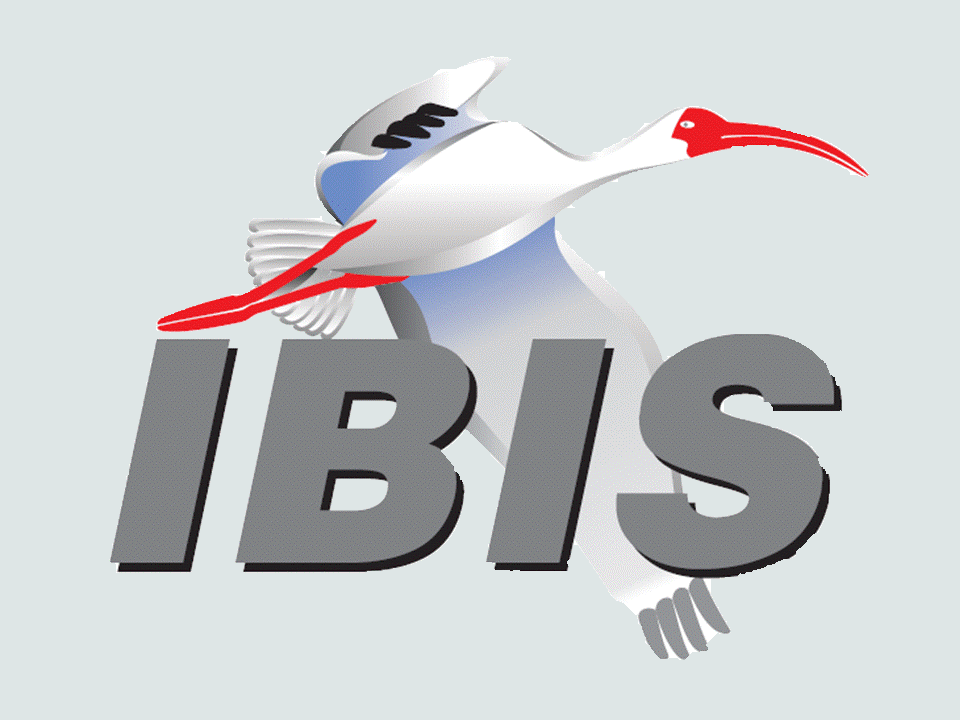 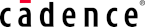 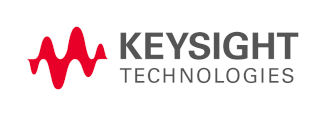 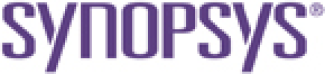